Board Chair Report
Sept. 12, 2024
Remington R. Williams Award Criteria
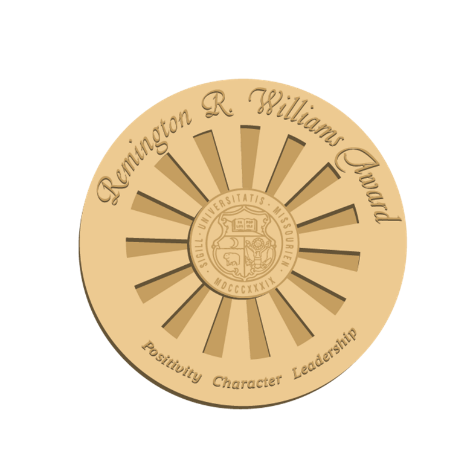 To be eligible for the award, recipients must:
Inspire growth in their peers
Advocate for the whole of the college experience
Make a positive impact on their university
Exhibit outstanding character
Have a minimum 3.0 GPA
Be a member of at least two student organization, and have held a leadership position in at least one of those organizations
2
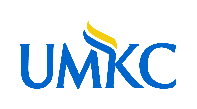 Remington R. Williams Award Recipient
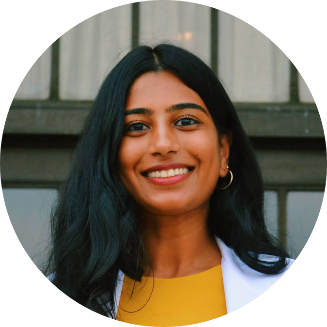 Rithika GinjupalliSchool of Medicine
"Rithika's pursuit of volunteerism, advocacy, and research, particularly in health equity, is an admirable quality that aligns with the award's criteria for outstanding student leaders. Rithika's initiatives extend beyond clinical settings, demonstrating her creativity and commitment to community service."
3
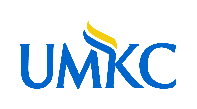 Curators' Distinguished Professor
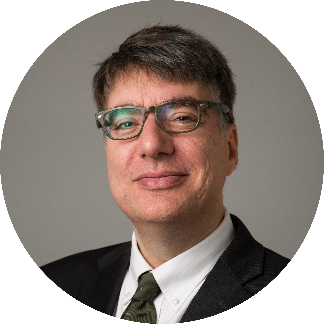 Simon Friedman Professor
Pharmacy
Founded his lab at UMKC in 1999
Co-inventor on multiple U.S. and international patents for anti-cataract compounds
UMKC Trustees' Faculty Fellowship Award for Research recipient
4
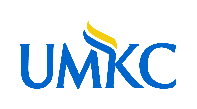 Curators' Distinguished Professor
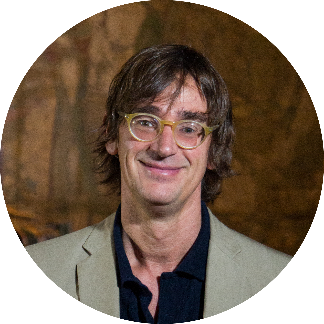 Clancy MartinProfessor
Philosophy
Published 14 books and 186 publications
Guggenheim Fellowship recipient
Awarded the 2024 UM System Thomas Jefferson Award
5
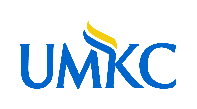 Curators' Distinguished Professor
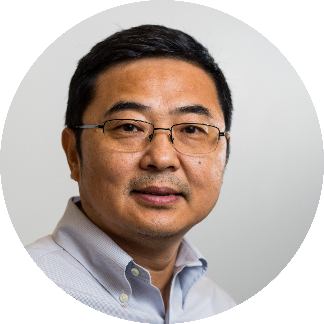 Yong Wang 
Professor
Oral and Craniofacial Science
Director of Craniofacial Bioengineering
Fellow of the American Institute for Medical and Biological Engineering
Fellow of the American Association for Dental, Oral and Craniofacial Research
Fellow of the Academy of Dental Materials
6
Board of Curators In Greene County
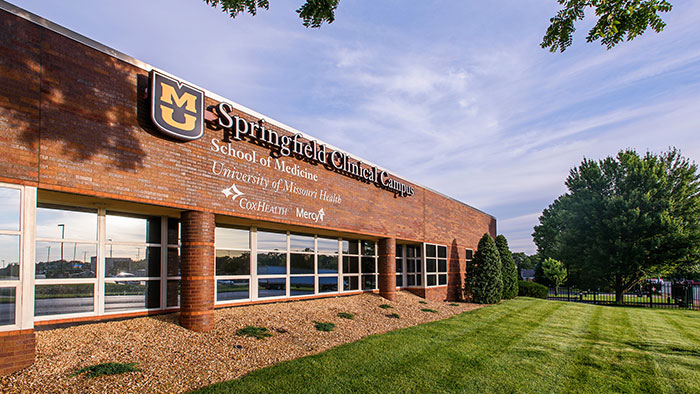 7
[Speaker Notes: Still need to update photos here –]
Board of Curators Governance Report
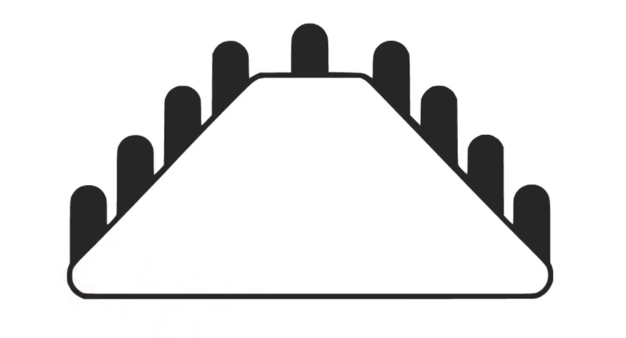 Strategy
Resources
Leadership
8
[Speaker Notes: Still need to update photos here –]
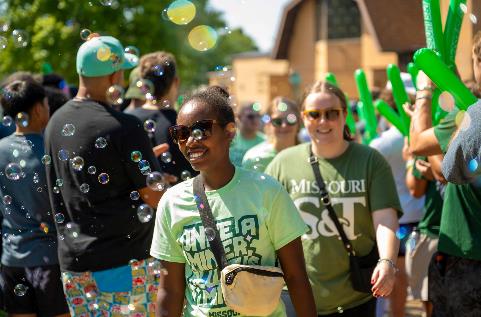 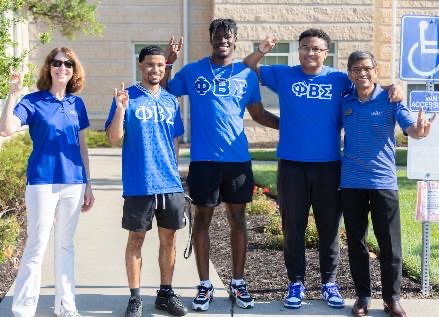 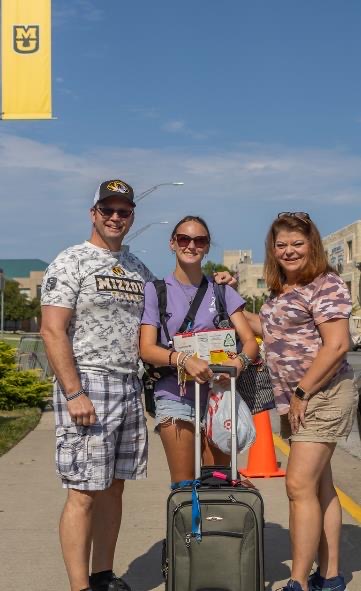 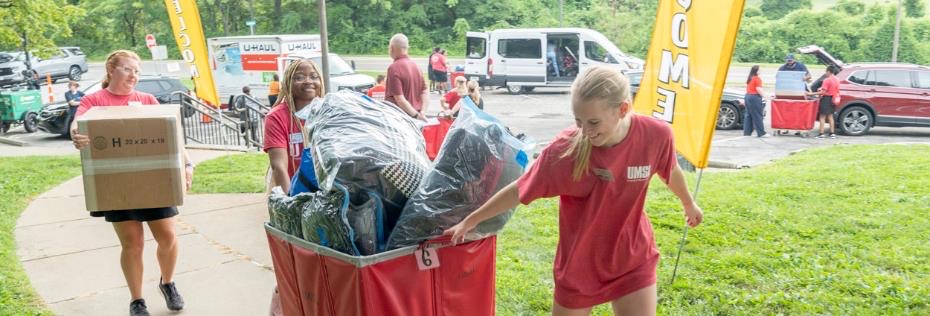 9
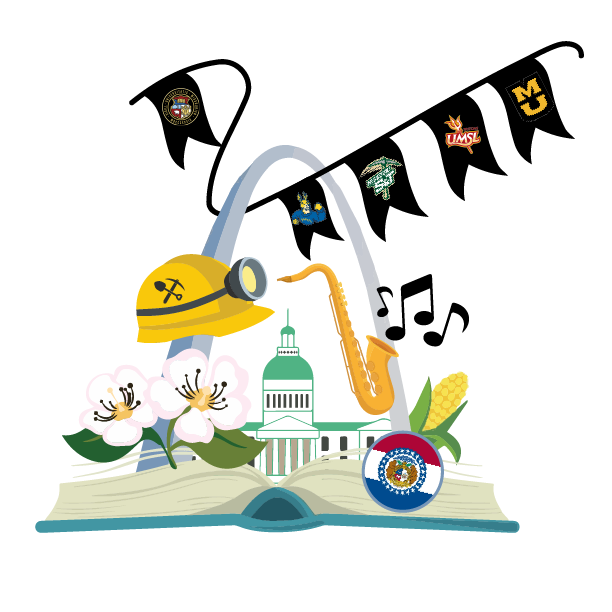 Missouri Momentum
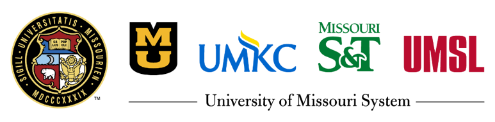 10
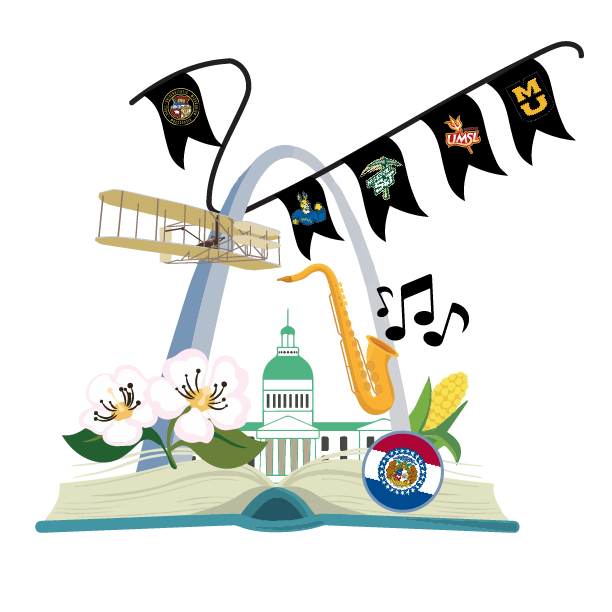 [Speaker Notes: We can keep adjusting this]
v
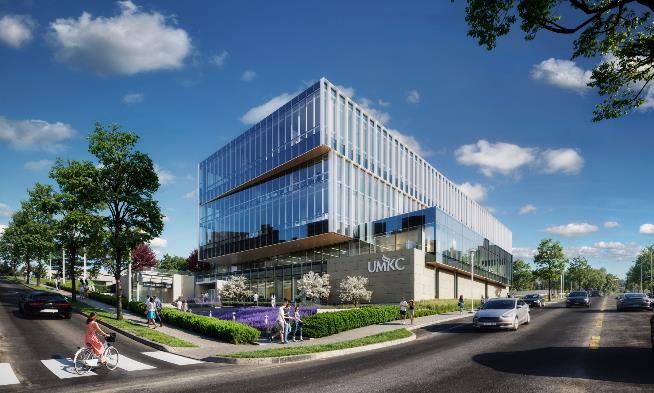 UMKC
Healthcare Delivery and Innovation Building
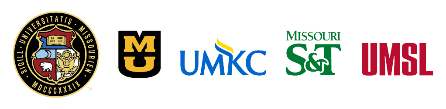 11
v
v
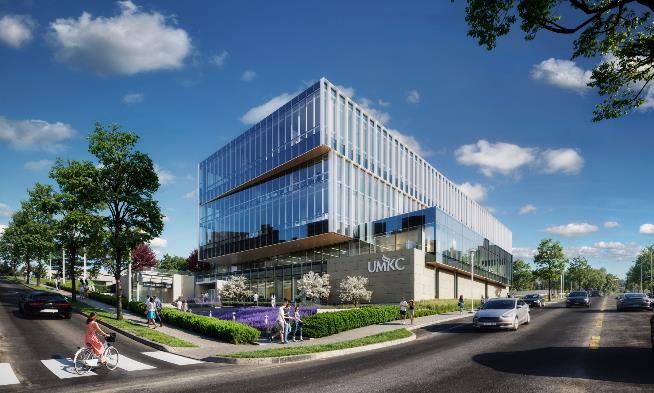 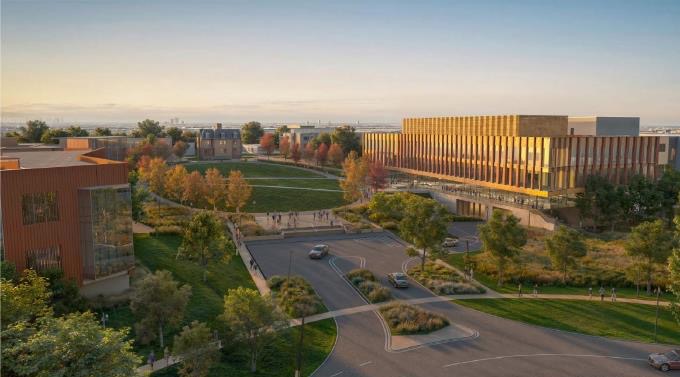 UMKC
Healthcare Delivery and Innovation Building
Missouri S&T
Bioplex
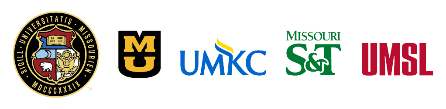 12
v
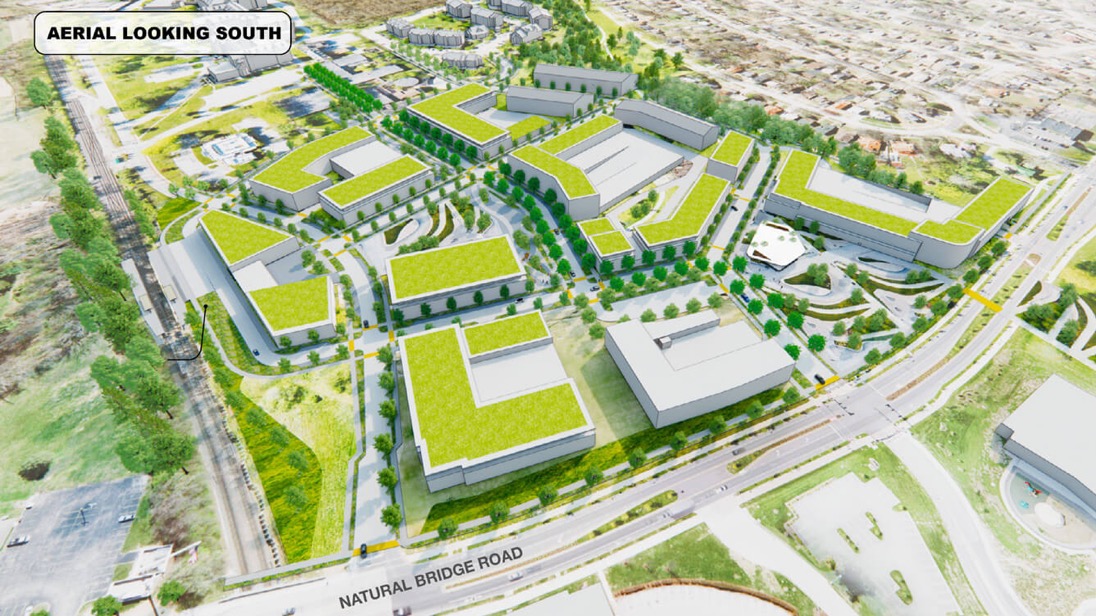 v
v
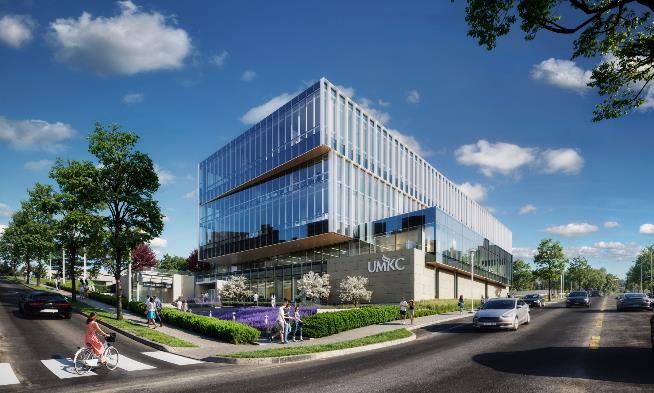 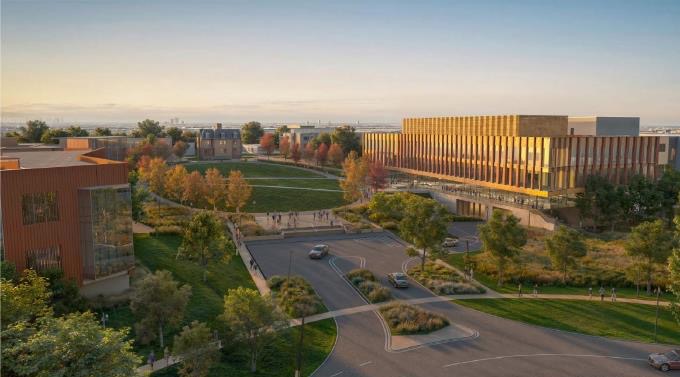 Transform UMSL Initiative
North St. Louis County Business & Workforce District
UMKC
Healthcare Delivery and Innovation Building
Missouri S&T
Bioplex
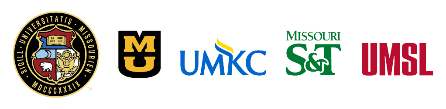 13
v
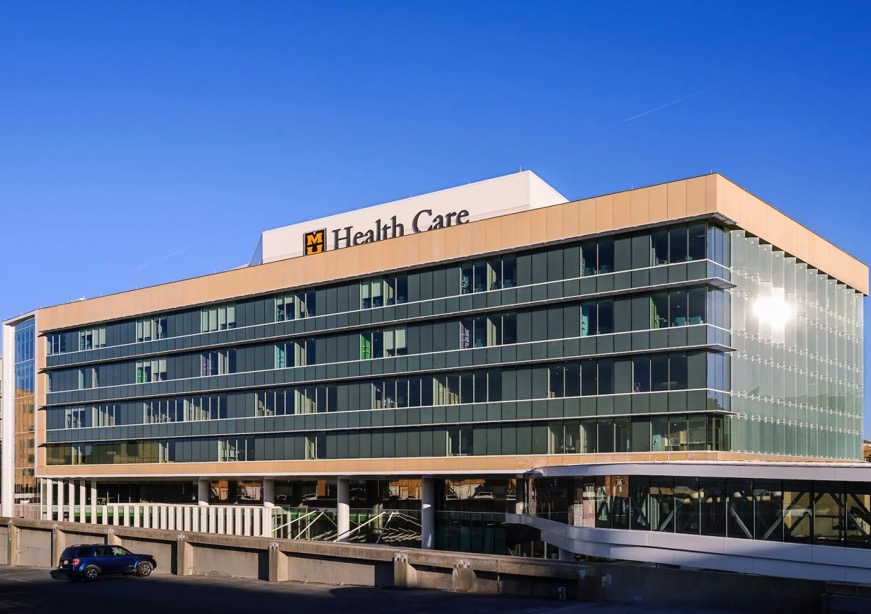 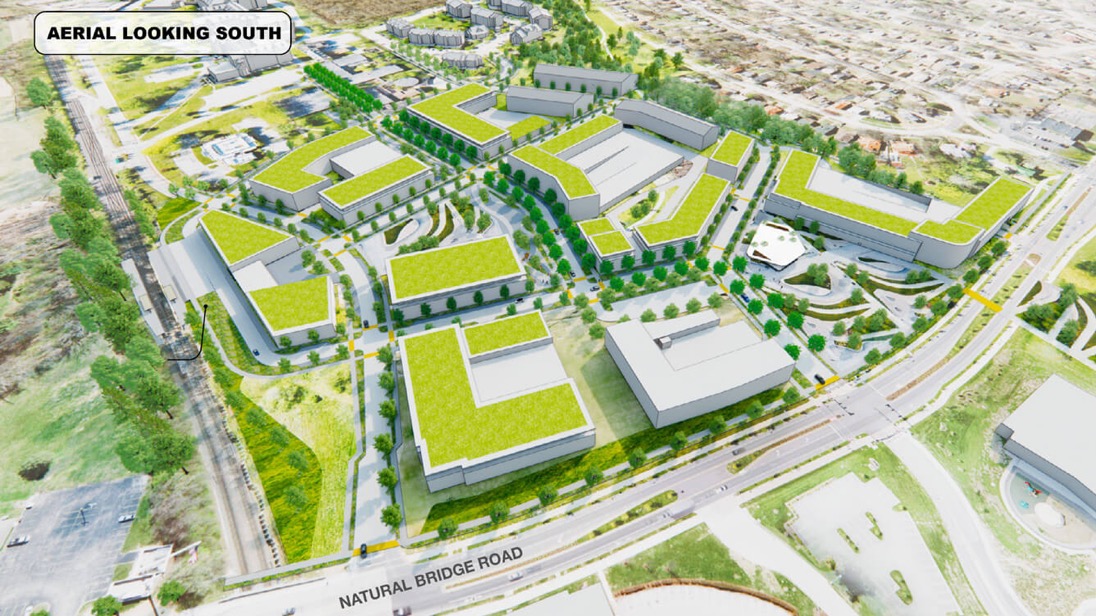 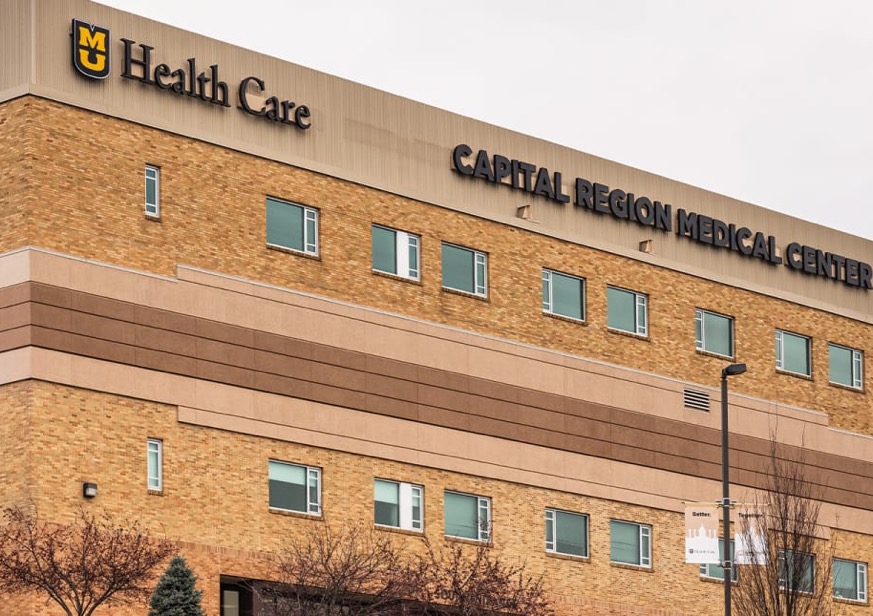 v
v
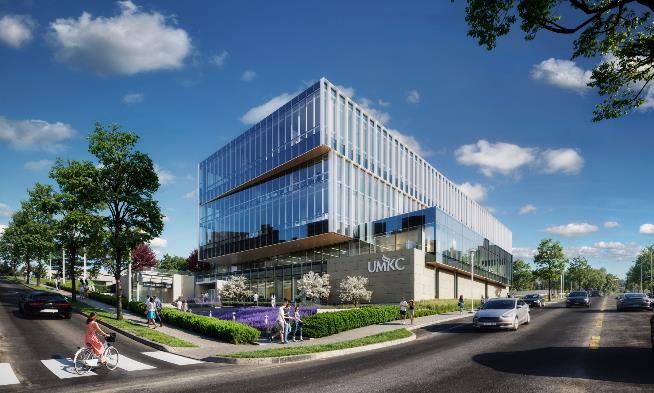 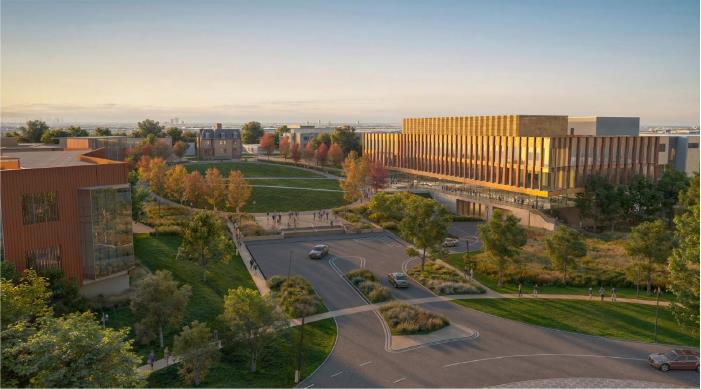 Transform UMSL Initiative
North St. Louis County Business & Workforce District
MU Health Care Children's Hospital
Capital Region Medical Center
UMKC
Healthcare Delivery and Innovation Building
Missouri S&T
Bioplex
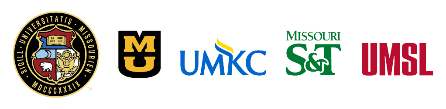 14
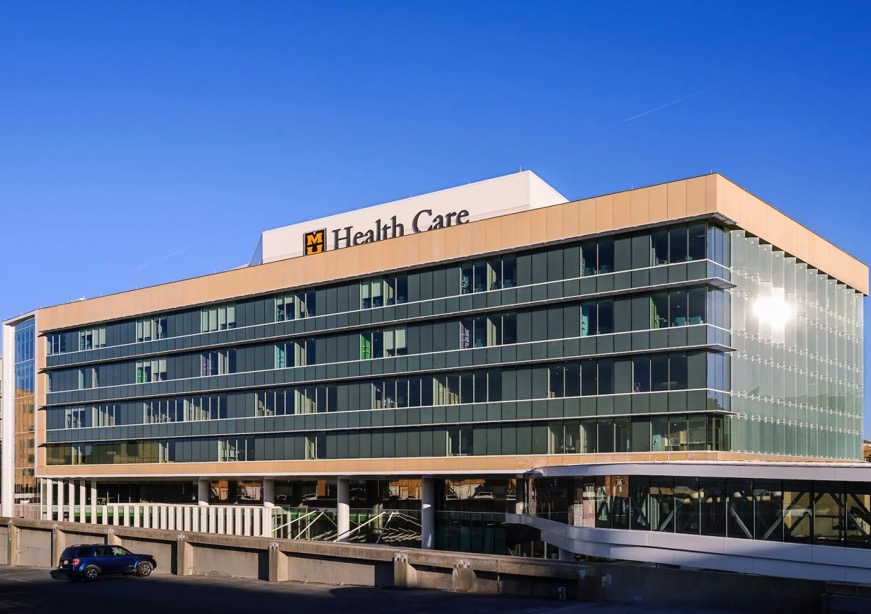 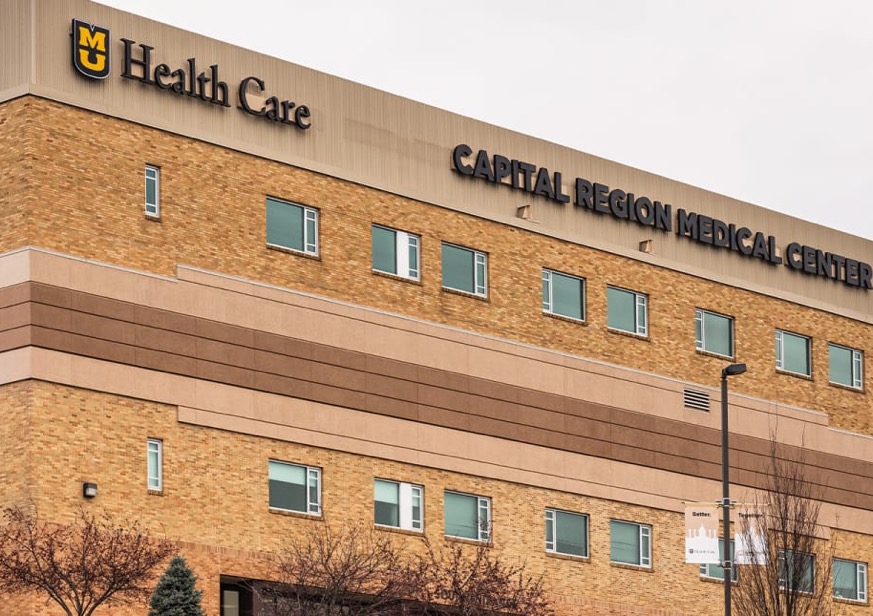 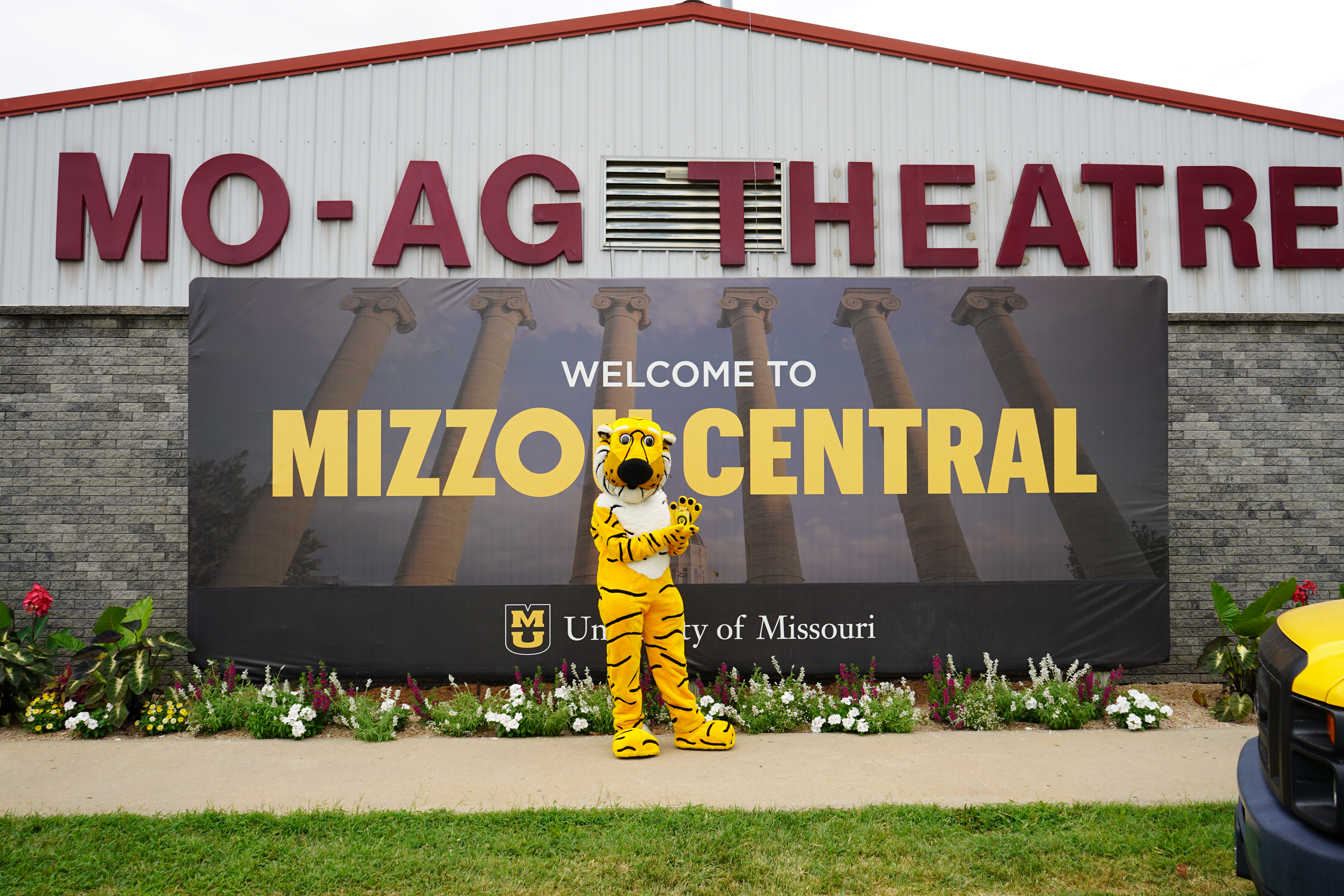 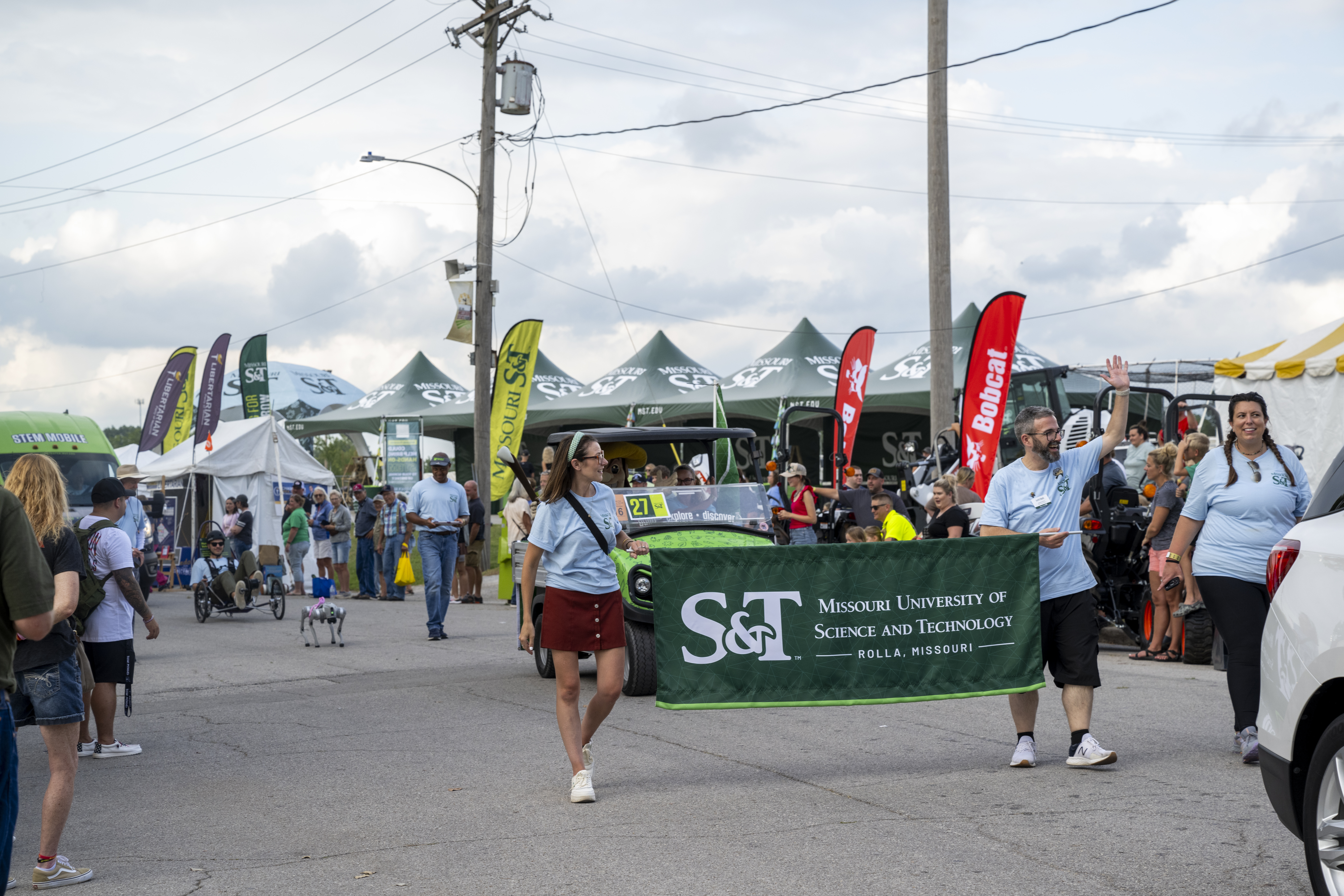 v
v
v
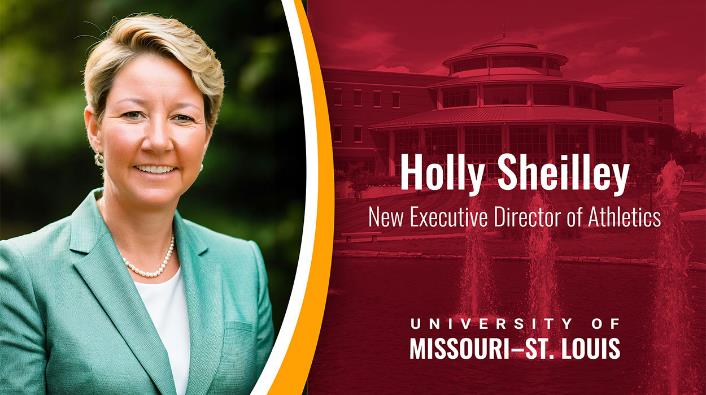 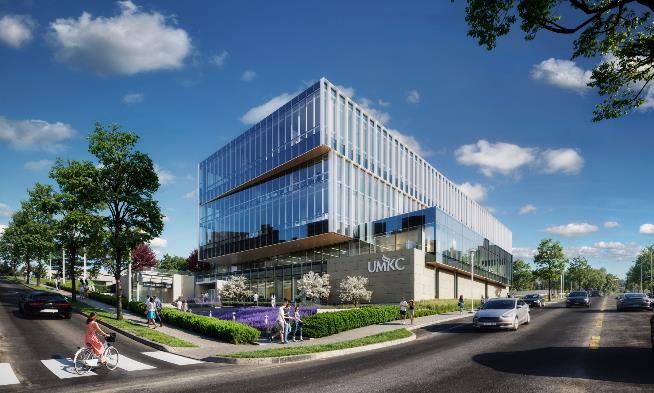 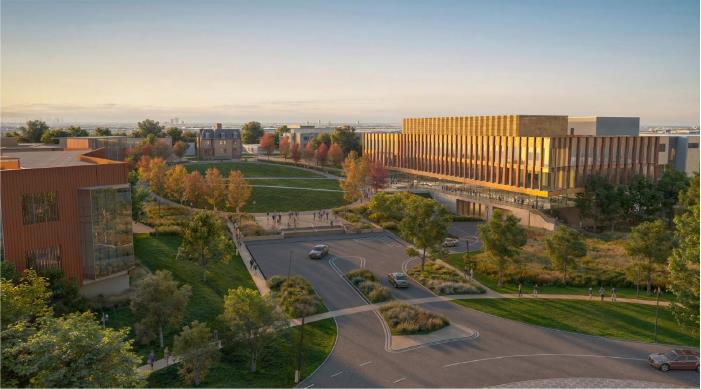 MU Health Care Children's Hospital
University of Missouri at the State Fair
Capital Region Medical Center
UMSL New Executive Director of Athletics
Holly Sheilley
UMKC
Healthcare Delivery and Innovation Building
Missouri S&T
Bioplex
Mizzou Central
S&T parade procession
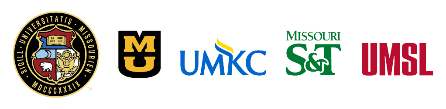 15
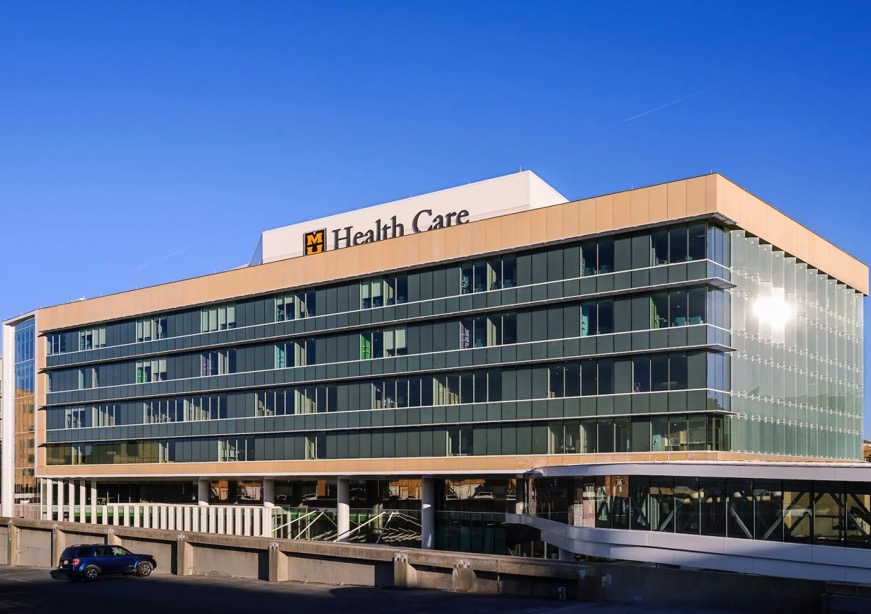 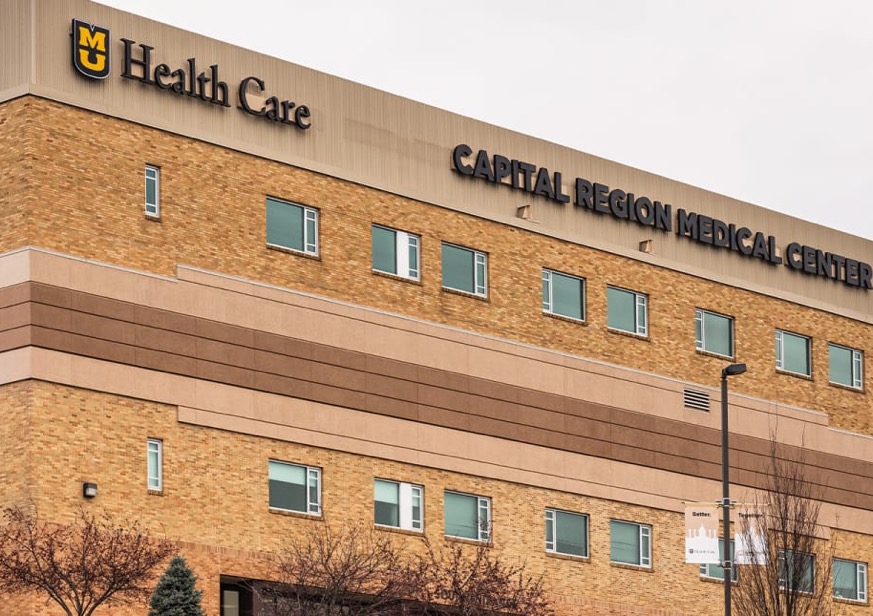 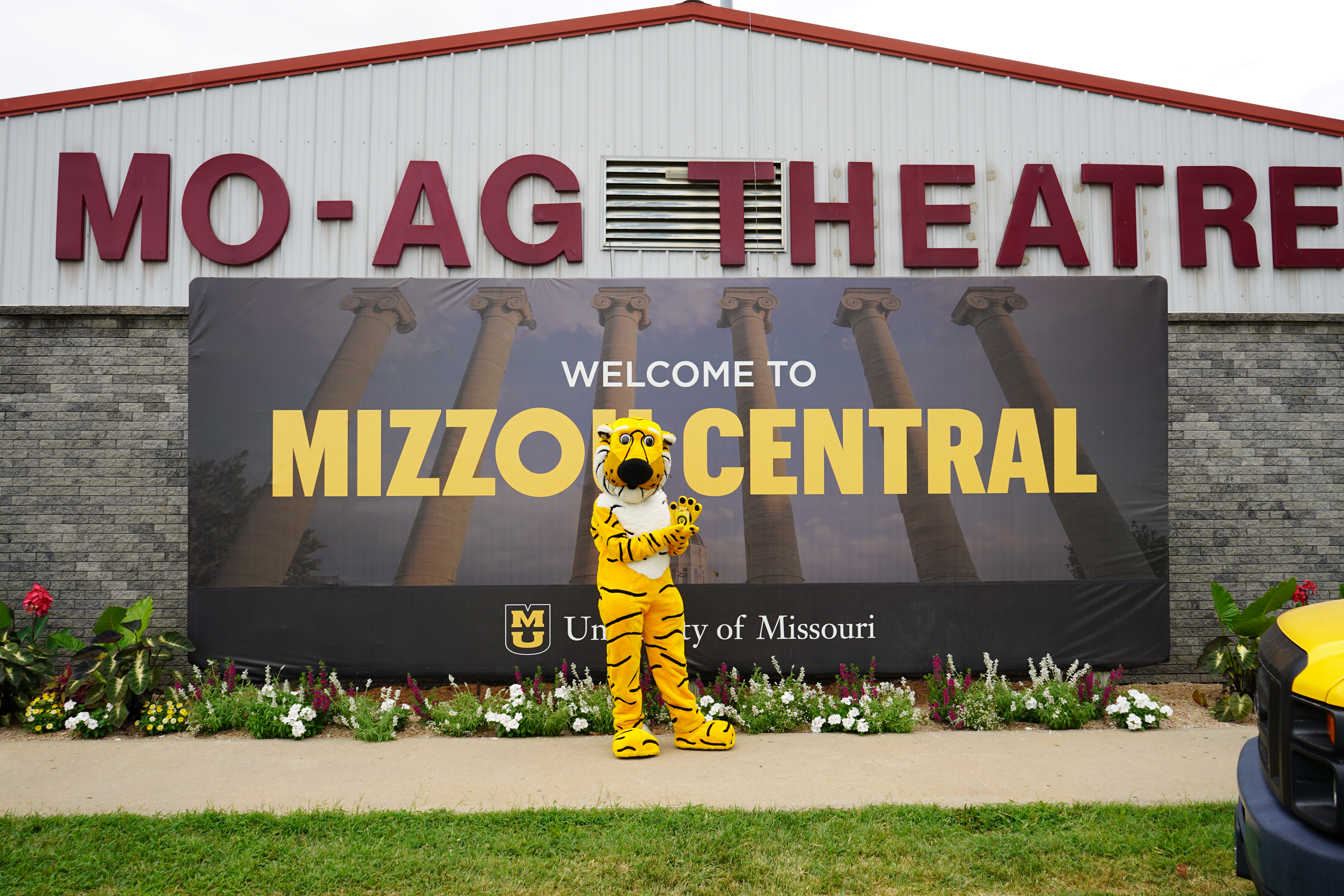 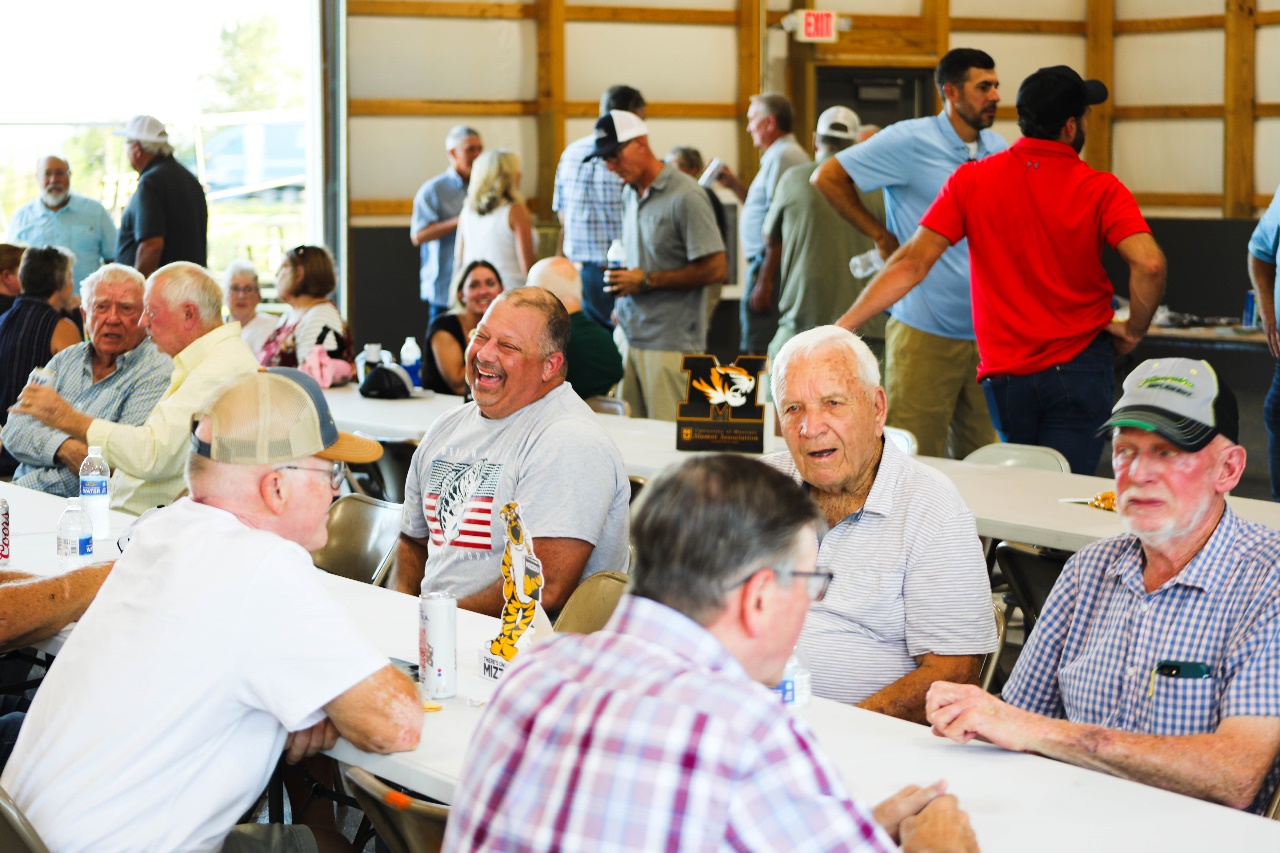 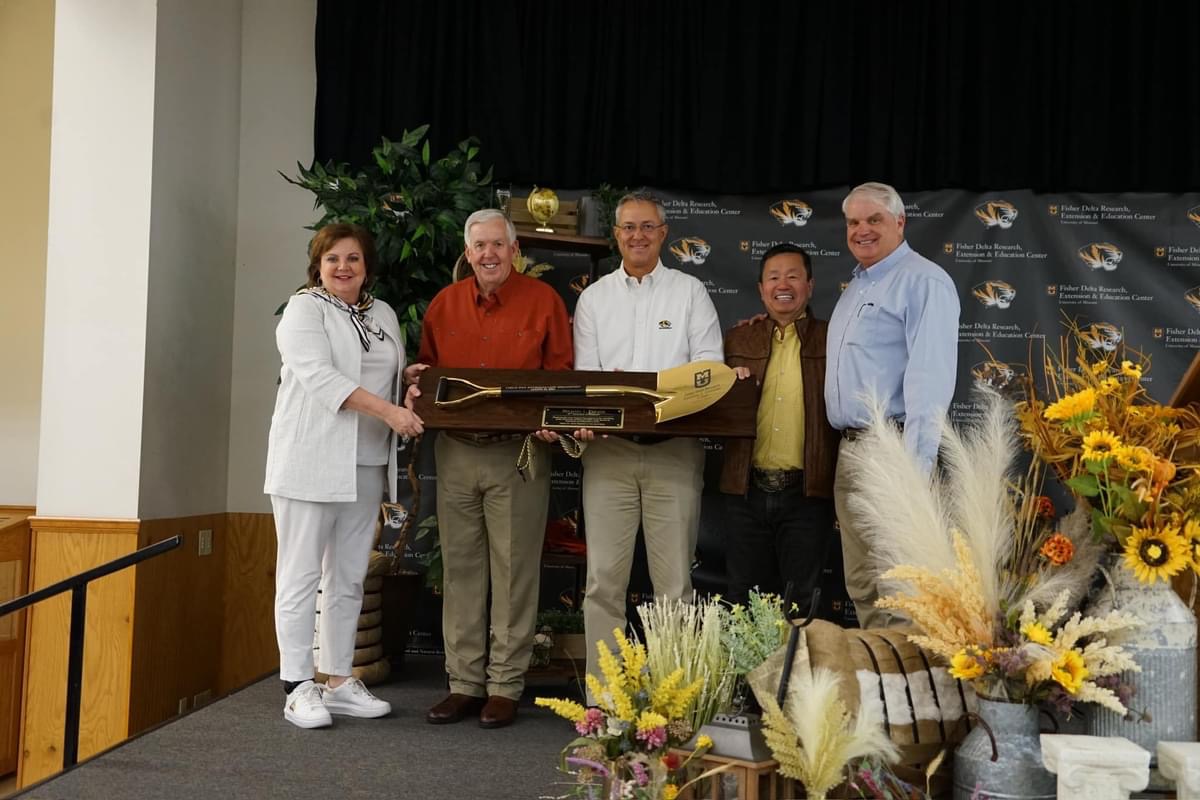 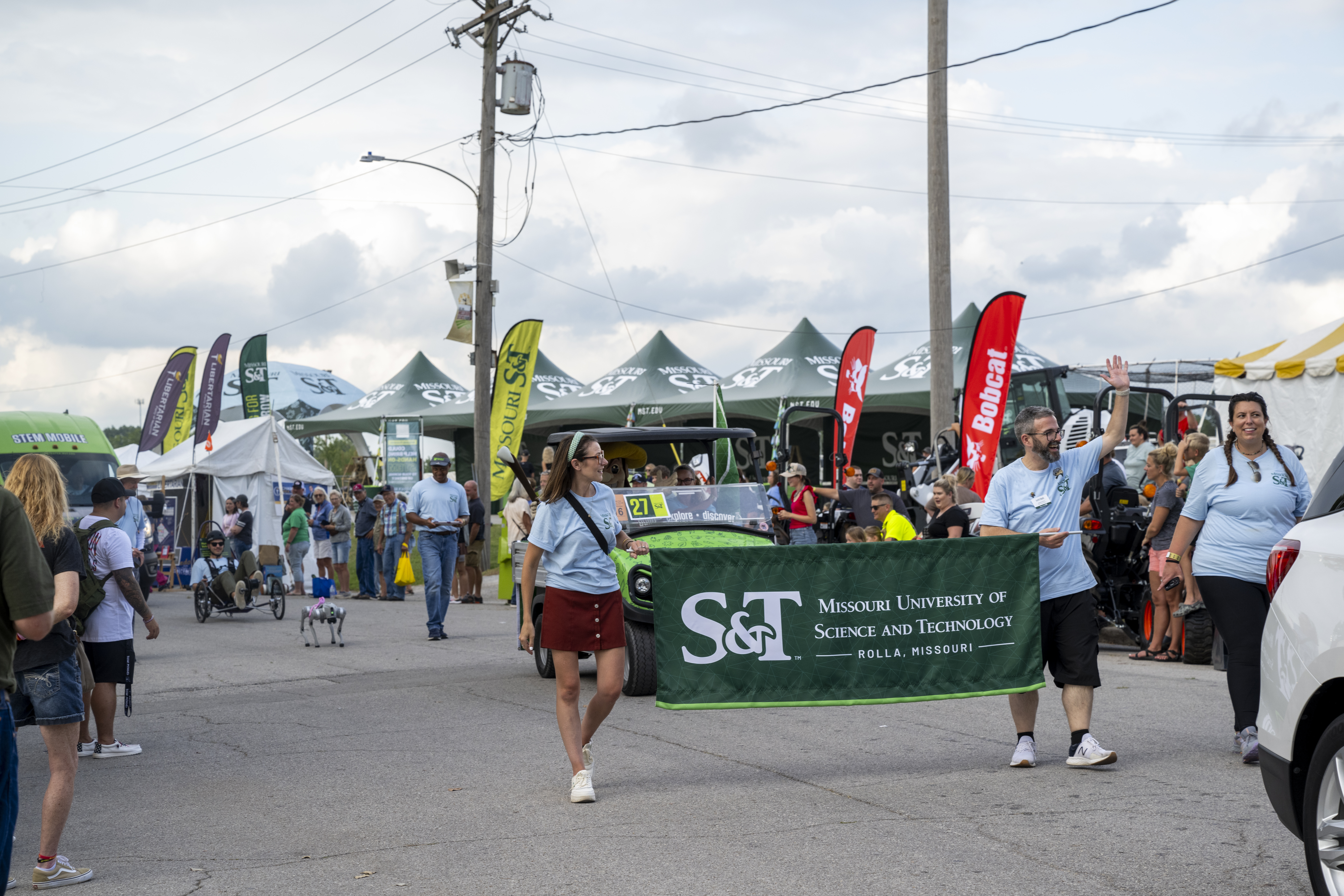 v
v
v
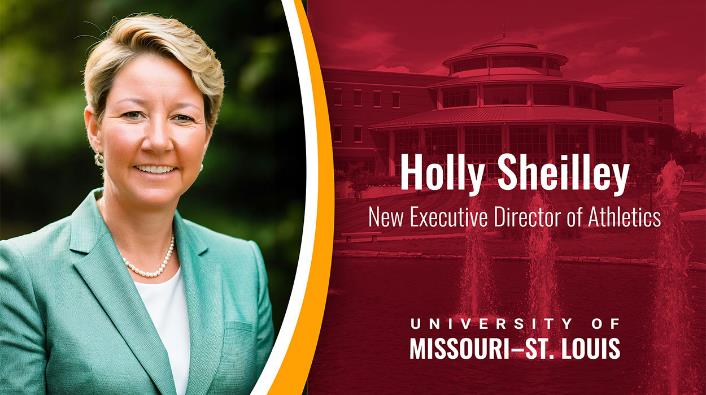 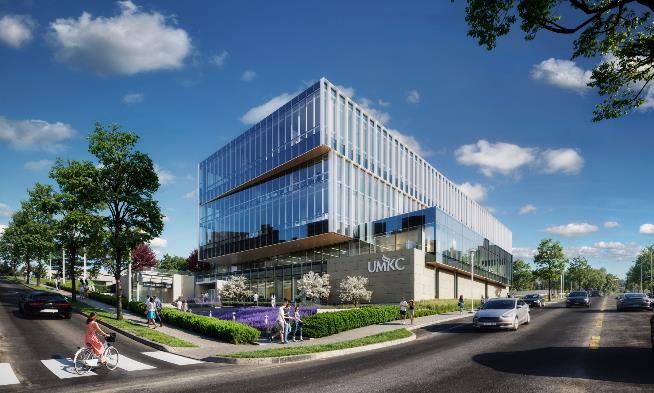 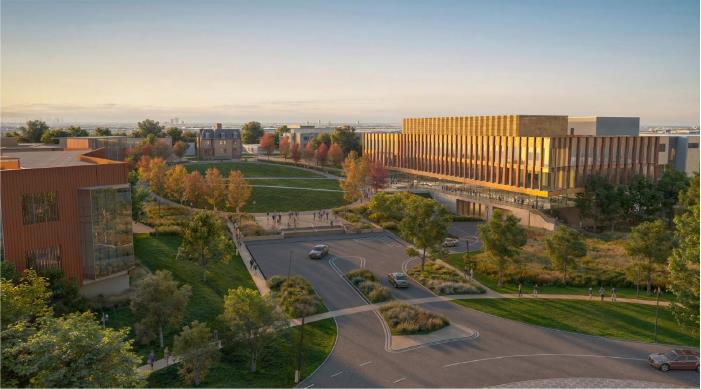 MU Health Care Children's Hospital
University of Missouri at the State Fair
MU Extension & CAFNR
Capital Region Medical Center
UMSL New Executive Director of Athletics
Holly Sheilley
UMKC
Healthcare Delivery and Innovation Building
Missouri S&T
Bioplex
Mizzou Central
Graves-Chapple field day
Fisher Delta Center field day
S&T parade procession
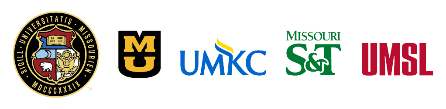 16
17
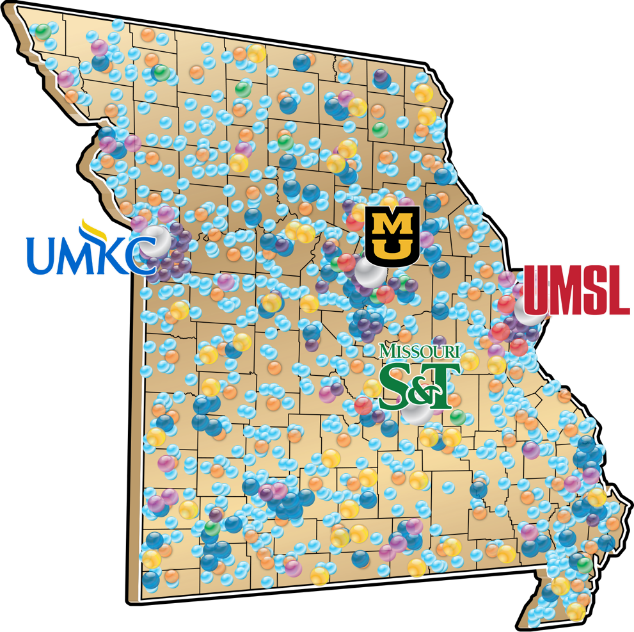 We are Missouri, Missouri is us.
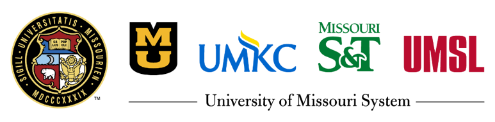 18
[Speaker Notes: We can keep adjusting this]